Some AFNI Scripts
For Nonlinear Warping
and For Time Series Regression:
Real Scripts Used Recently by
RW Cox
Also see https://arxiv.org/abs/1709.07471 Appendix has processing scripts
Oct 2017
Nonlinear Warping to MNI Template
afni_proc.py can do the nonlinear warping for you
But, nonlinear warping is slow
If you need to re-rerun subject analysis, nonlinear warping will slow the re-run script down a lot
Solution: do the nonlinear warping before using afni_proc.py, then supply the warping results so that afni_proc.py will skip doing the warping itself
Mechanism: the @SSwarper script (tcsh)
Does Skull Stripping (”SS”) and nonlinear warping
Base dataset is MNI152_2009_template.nii.gz
Nonlinearly warped, not too blurry
Two MNI Templates
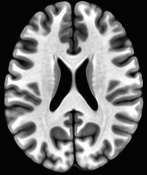 MNI152_1mm_uni+tlrc
Affine alignments
MNI152_2009_template.nii.gz
Nonlinear alignments
What @SSwarper Produces
Inputs:
T1-weighted anatomical image of subject (skull-on)
Subject ID code, for names of output files
Outputs (subject ID  =  sub007):
anatSS.sub007.nii
skull-stripped dataset in original coordinates
anatQQ.sub007.nii
skull-stripped dataset, nonlinearly warped to MNI template
anatQQ.sub007.aff12.1D
affine matrix to transform original dataset to MNI template
anatQQ.sub007_WARP.nii
incremental warp from affine transformation to nonlinearly aligned dataset
These files are needed for later use in afni_proc.py
@SSwarper Results
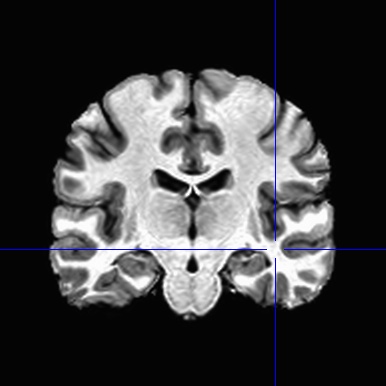 sub00440 from Beijing-Zang
in the FCON-1000 collection
MNI Template Slices
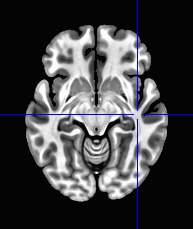 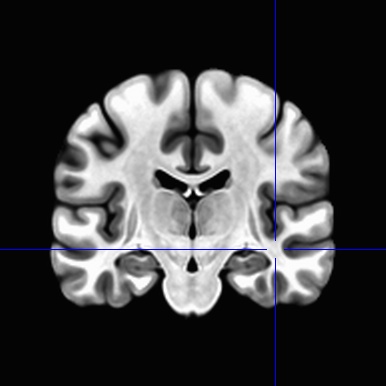 For comparison
Script to Warp One Dataset – page 1
#!/bin/tcsh
### Only command line argument is subject ID
set sub = $argv[1]
# set thread count if we are running SLURM
if( $?SLURM_CPUS_PER_TASK )then
   setenv OMP_NUM_THREADS $SLURM_CPUS_PER_TASK
endif
# don't log AFNI programs in ~/.afni.log
# don't try any version checks
# don't auto-compress output files
setenv AFNI_DONT_LOGFILE  YES
setenv AFNI_VERSION_CHECK NO
setenv AFNI_COMPRESSOR    NONE
# topdir = directory above this Scripts directory
set topdir  = `dirname $cwd`
# all input anat datasets are in this directory
cd $topdir/anat_orig
Shell variable sub
Script to Warp One Dataset – page 2
# create final output directory
mkdir -p $topdir/anat_warped
# create temporary directory to hold the work, copy anat there
mkdir -p temp_$sub
cp anat_$sub.nii.gz temp_$sub
cd temp_$sub
### process the anat dataset
@SSwarper anat_$sub.nii.gz $sub
# move the results to where they belong
\mv -f anatSS.${sub}.nii   anatQQ.${sub}.nii     \
            anatQQ.${sub}.aff12.1D anatQQ.${sub}_WARP.nii  $topdir/anat_warped
# delete the temporary directory
cd ..
\rm -rf temp_$sub
time
exit 0
Above Script is Submitted for Each Subject
#!/bin/tcsh
# This script submits the jobs for the nonlinear warping.
# Uses the 'swarm' command, part of the Linux cluster software SLURM.
unset noclobber
set site = Beijing
# subject ID list
set Slist = ( `cat $site.list.txt` )
# create a file, with 1 line for each case to run
set sname = junk.swarm.warper
if( -f $sname ) \rm $sname
touch $sname
foreach sub ( $Slist )
  echo "tcsh Script_1.warper.csh $sub" >> $sname
end
# run this file via swarm (16 threads per job)
# the 'nimh' partition is local to NIH.
swarm -f $sname -g 24 -t 16 --usecsh --time 2:59:00 \
             --partition nimh,norm --job-name Warper
Using Above Results
Time series processing via afni_proc.py (of course)
Use output files from @SSwarper to do the nonlinear warping
Next pages show the afni_proc.py command for processing one subject
First part (not shown) of entire script is set up
Setting shell variables with values to control processing
One copy of script is submitted for each subject, for each processing case
e.g., different HRF models "$stimresp"
afni_proc.py command – all of it
afni_proc.py -subj_id $subj                           \
         -script proc.$subj    -scr_overwrite         \
         -blocks despike tshift align tlrc volreg     \
                      mask scale regress              \
         -copy_anat $warpdir/anatSS.${subj}.nii       \
            -anat_has_skull no                        \
         -dsets $rest_dset                            \
         -tcat_remove_first_trs 0                     \
         -align_opts_aea -giant_move                  \
             -cost lpc+ZZ                             \
         -volreg_align_to MIN_OUTLIER                 \
         -volreg_align_e2a                            \
         -volreg_tlrc_warp                            \
         -tlrc_base $basedset                         \
         -volreg_warp_dxyz 2.0                        \
         -tlrc_NL_warp                                \
         -tlrc_NL_warped_dsets                        \
               $warpdir/anatQQ.${subj}.nii            \
               $warpdir/anatQQ.${subj}.aff12.1D       \
               $warpdir/anatQQ.${subj}_WARP.nii       \
         -regress_anaticor_fast                       \
         -regress_anaticor_fwhm 20                    \
         -regress_stim_times $stimfile                \
         -regress_stim_labels $stimcase               \
         -regress_basis "$stimresp"                   \
         -regress_censor_motion 0.2                   \
         -regress_censor_outliers 0.04                \
         -regress_3dD_stop                            \
         -regress_make_ideal_sum sum_ideal.1D         \
         -regress_est_blur_errts                      \
         -regress_reml_exec                           \
         -regress_run_clustsim no
Fragment from a larger script to run regression analysis on one subject (out of hundreds)
afni_proc.py command – part 1
afni_proc.py -subj_id $subj                   \
    -script proc.$subj -scr_overwrite         \
    -blocks despike tshift align tlrc volreg  \
                 mask scale regress           \
    -copy_anat $warpdir/anatSS.${subj}.nii    \
       -anat_has_skull no                     \
    -dsets $rest_dset                         \
    -tcat_remove_first_trs 0                  \
    -align_opts_aea -giant_move               \
        -cost lpc+ZZ                          \
    -volreg_align_to MIN_OUTLIER              \
    -volreg_align_e2a                         \
    -volreg_tlrc_warp                         \
    -tlrc_base $basedset                      \
    -volreg_warp_dxyz 2.0                     \
afni_proc.py command – part 2
-tlrc_NL_warp                                \
   -tlrc_NL_warped_dsets                        \
         $warpdir/anatQQ.${subj}.nii            \
         $warpdir/anatQQ.${subj}.aff12.1D       \
         $warpdir/anatQQ.${subj}_WARP.nii       \
   -regress_anaticor_fast                       \
   -regress_anaticor_fwhm 20                    \
   -regress_stim_times $stimfile                \
   -regress_stim_labels $stimcase               \
   -regress_basis "$stimresp"                   \
   -regress_stim_types times                    \
   -regress_censor_motion 0.2                   \
   -regress_censor_outliers 0.04                \
   -regress_3dD_stop                            \
   -regress_make_ideal_sum sum_ideal.1D         \
   -regress_est_blur_errts                      \
   -regress_reml_exec                           \
   -regress_run_clustsim no
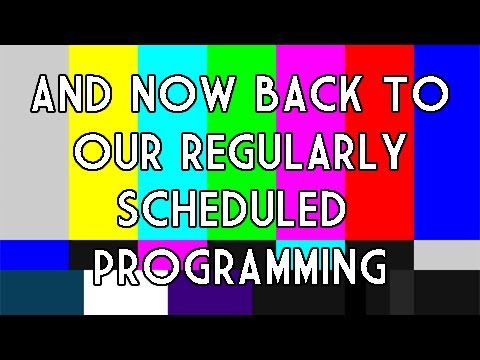